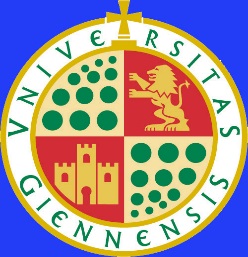 Departamento de Física
Universidad de Jaén
Electricidad
Campo Eléctrico
 Campo Eléctrico en la materia
 Corriente Eléctrica
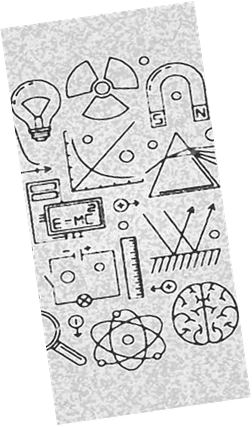 Física II. J.A.Moleón
1- Introducción
Corriente Eléctrica:  se define como el flujo de cargas eléctricas que por unidad de tiempo atraviesan un área transversal.
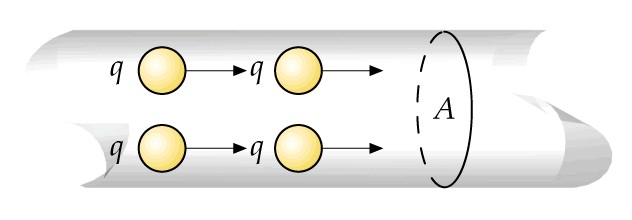 Unidad en S.I.:         1 C / 1 s  1  Amperio
Se toma como sentido de la corriente el de las cargas positivas, aunque los que se mueven en realidad son los electrones dentro del conductor.
Física II. J.A.Moleón
2
1 - Introducción
Llamaremos Velocidad de desplazamiento “vd” a la velocidad media de los portadores de carga, 
 “n” a la densidad en volumen, y  “e- ”  a la carga de los mismos.
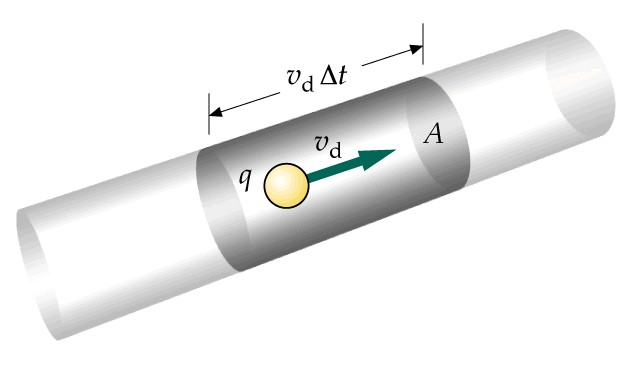 La carga contenida en un trozo de tubo:
La corriente eléctrica:
Y se define la densidad de corriente eléctrica:
3
Física II. J.A.Moleón
2 - Ley de Ohm
Para mantener la velocidad de las cargas hay que gastar energía, manteniendo una fuerza sobre ellas.
 Para esto deberemos aplicar un campo Eléctrico, que produce una densidad de corriente proporcional al campo aplicado:
La cte. de proporcionalidad , se llama Conductividad; 
y su inverso  , Resistividad. Así, queda:
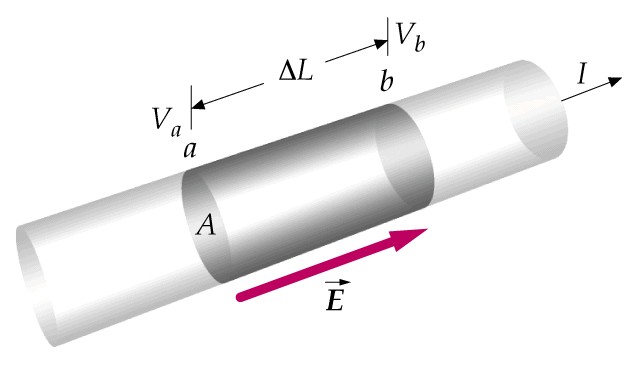 Aplicamos esta ley al caso particular de un conductor en forma de hilo:
Física II. J.A.Moleón
4
2 - Ley de Ohm
Aplicamos, primero, la relación entre el campo y el potencial:
Por otro lado, aplicando la ley de Ohm:
Uniendo las dos expresiones:
Definimos la Resistencia del hilo:
Física II. J.A.Moleón
5
2 - Ley de Ohm
Unidades:
Resistencia:   	     1 Volt /  1 Amp     1    (ohmio)
Resistividad:	     1   1 m2 / 1 m     1  m
Conductividad:	     1 -1 m-1      1  S/m    (Siemens)
Vemos las relaciones entre potencial e intensidad para materiales óhmicos y no óhmicos.
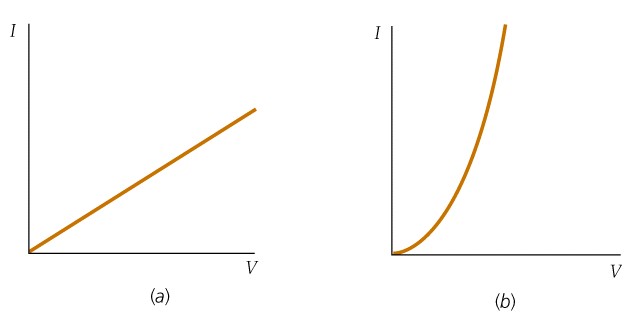 Física II. J.A.Moleón
6
2 - Ley de Ohm
La resistividad de los metales depende de la temperatura de estos:
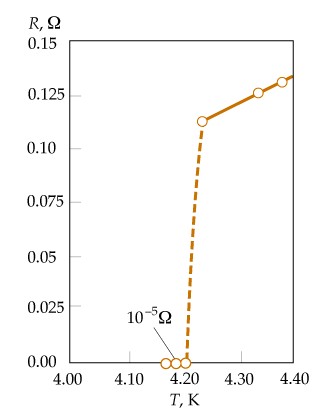 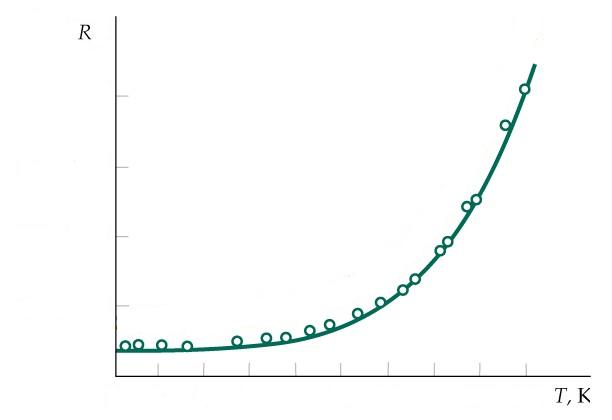 Superconductividad
Parte alta:    t = 0 [1 +  (T-T0)]
Física II. J.A.Moleón
7
3 - Efectos de la corriente eléctrica
Efecto Joule: La corriente eléctrica es movimiento de electrones, acelerados por un campo eléctrico y frenados por choques con los átomos del material,  quedando la velocidad de desplazamiento media de valor constante. La energía cinética perdida en los choques se desprenden en forma de calor:
Efecto Magnético
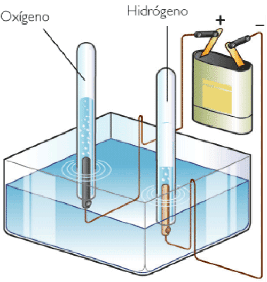 Efecto Químico  (Electrólisis)
Efecto Luminoso
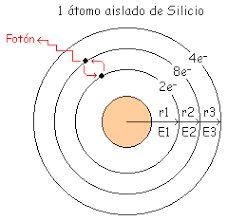 Física II. J.A.Moleón
8
5 - Fuerza Electromotriz
Para mantener una corriente eléctrica se necesita gastar cierta energía, llamaremos Generador de Fuerza Electromotriz (fem) al aparato que suministre esa energía.
 Este generador realiza trabajo sobre la carga que pasa a su través, elevando la energía potencial de la carga.
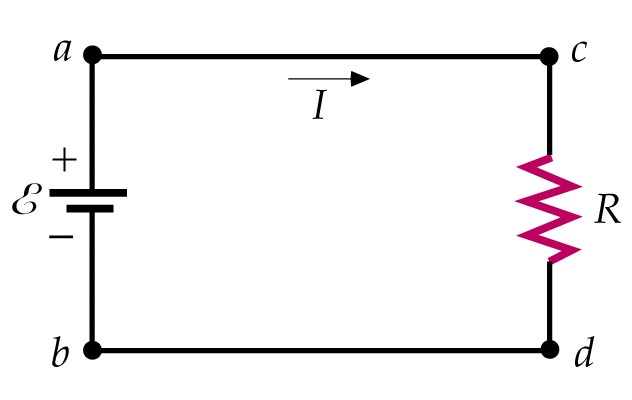 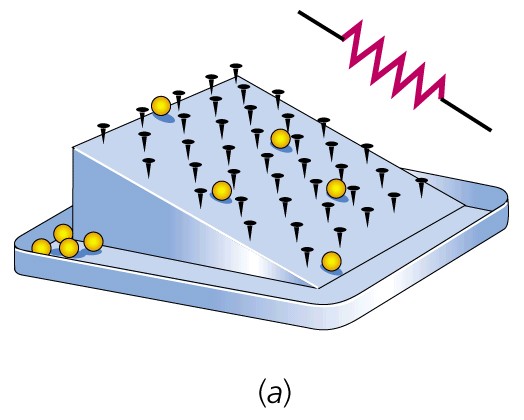 El trabajo por unidad de carga recibe el nombre de fem, , de la fuente.
Física II. J.A.Moleón
9
4 - Fuerza Electromotriz
En un generador real:
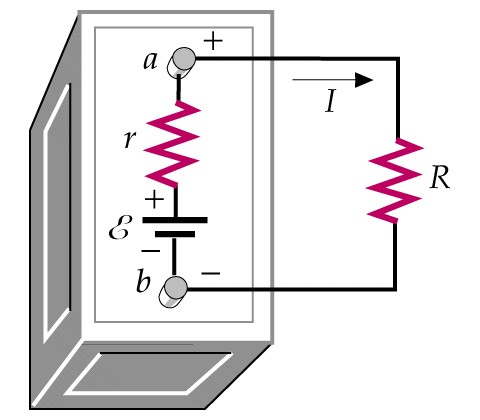 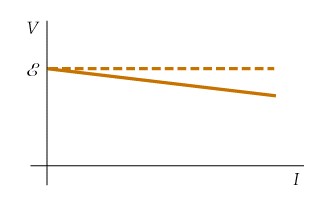 Si  ri = 0    Vab = 
Si  I  = 0  (circuito abierto)     Vab = 
En el  circuito cerrado            Vab =  - I ri  =  I R   
Motores:  consumen fem, ’:
Física II. J.A.Moleón
10
5 - Asociación de Resistencias
Serie
La Intensidad de corriente circula igual por las dos resistencias:
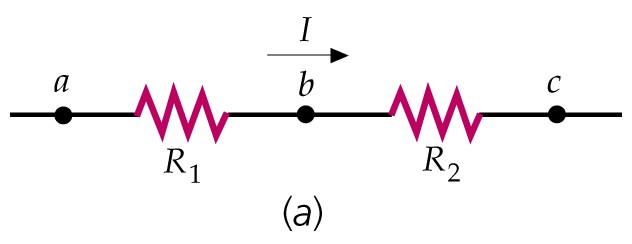 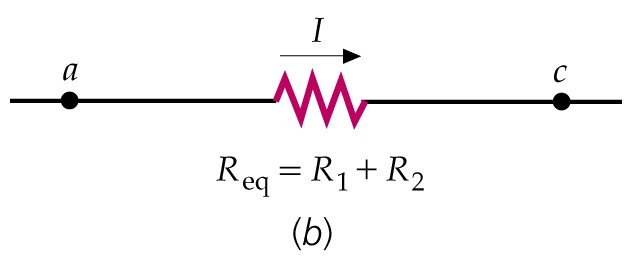 Física II. J.A.Moleón
11
5 - Asociación de Resistencias
Paralelo
La diferencia de potencial en ambas resistencias es la misma, y la Intensidad de corriente total es la suma :
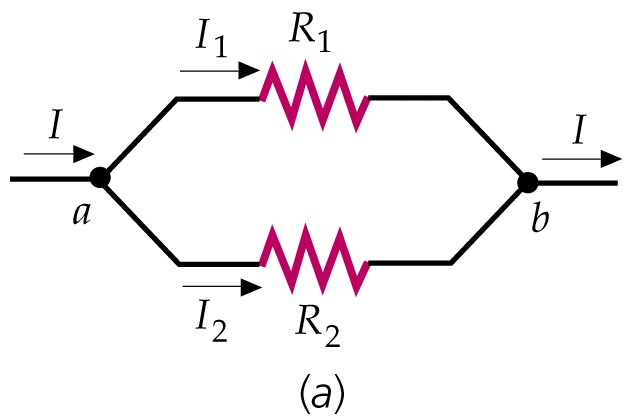 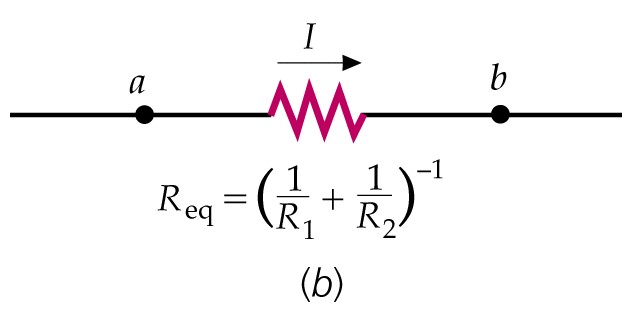 Física II. J.A.Moleón
12
6 - Leyes de Kirchoff
Conceptos previos:     Nudo   Malla   Rama
Primera Ley de Kirchoff:	 Ii (Nudo) = 0
Segunda Ley de Kirchoff:	 Vi (Malla) =  i -  Ii Ri =0
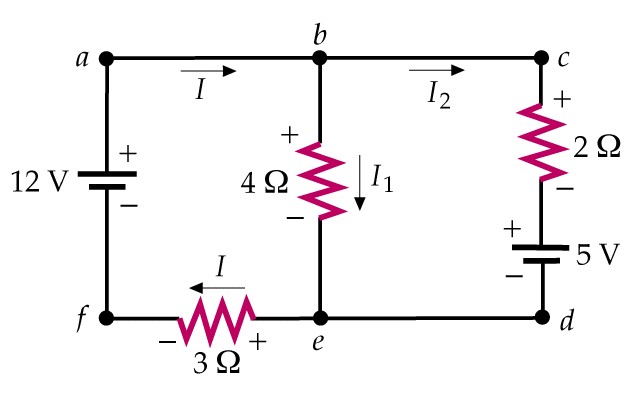 Simulación
Física II. J.A.Moleón
13
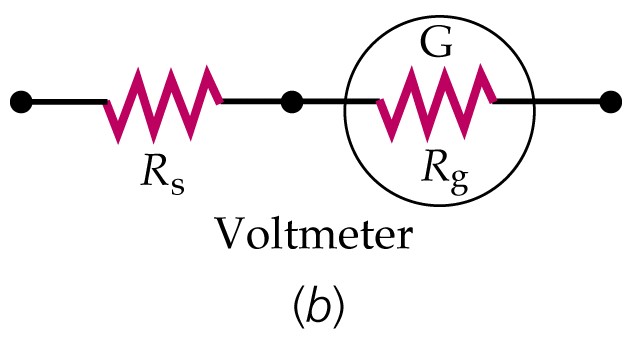 7 - Galvanómetros
Voltímetro: Mide la diferencia de potencial entre dos puntos de un circuito, por tanto, se conecta en paralelo a esos dos puntos.
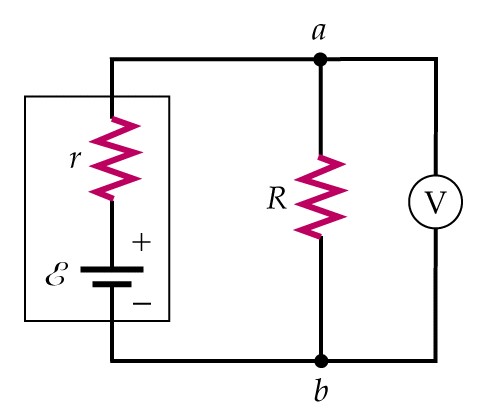 Para esto se usa un Galvanómetro: dispositivo sensible al paso de corriente a través de él, con una gran resistencia en serie (Rs), para que la I que pase por el voltímetro sea pequeña.
Física II. J.A.Moleón
14
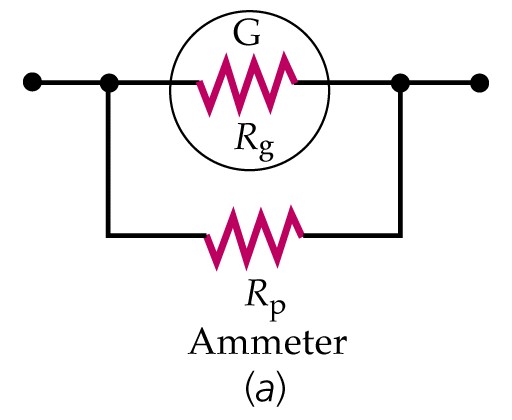 7 - Galvanómetros
Amperímetro: Mide la intensidad de corriente en una rama del circuito, por tanto, se conecta en serie  dentro de esa rama.
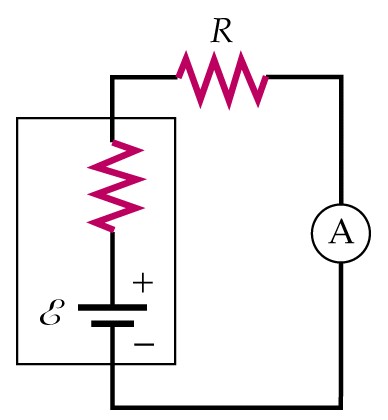 Para esto se usa un Galvanómetro, con una pequeña resistencia en paralelo (Rp) (resistencia shunt), para que la I que pase por el amperímetro sea pequeña.
Física II. J.A.Moleón
15
8 - Circuito RC
Analizamos el proceso de Carga de un condensador:
Iniciamos con el condensador descargado:   q = 0   en   t = 0; conectando el interruptor S.
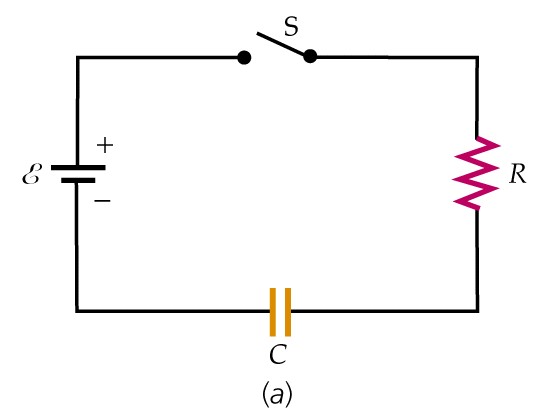 Aplicamos la 2ª Ley de Kirchoff en esta malla.
Simulación
Física II. J.A.Moleón
16
8 - Circuito RC
La ecuación que obtenemos es una ecuación diferencial de primer orden y de variables separables, que se resuelve integrando:
Aplicamos las condiciones iniciales para obtener la constante:

    	      q (t = 0) = 0        - ln ( C) = Cte
 = RC    Cte. de tiempo
Física II. J.A.Moleón
17
8 - Circuito RC
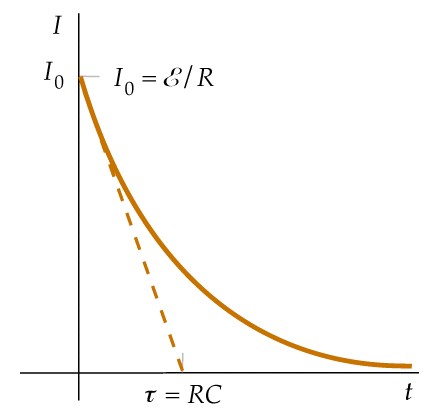 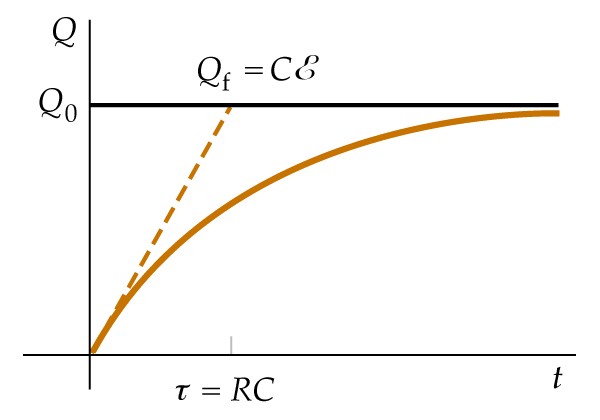 Física II. J.A.Moleón
18
8 - Circuito RC
Analizamos el proceso de Descarga de un condensador:
Iniciamos con una carga inicial:     	q = q0   en   t = 0;          cuando se conecta el interruptor S.
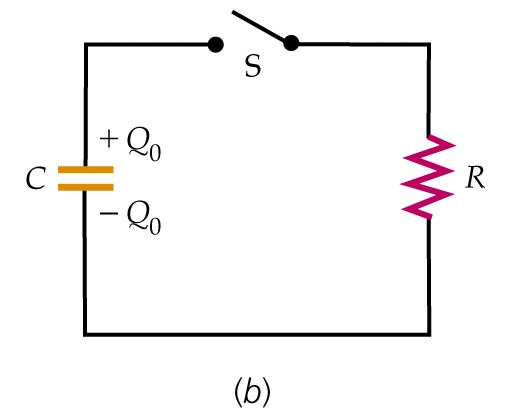 Aplicamos la 2ª Ley de Kirchoff en esta malla.
Física II. J.A.Moleón
19
8 - Circuito RC
Ecuación diferencial de primer orden y de variables separables, que se resuelve también integrando:
Aplicamos las condiciones iniciales para obtener la constante:

    	      q (t = 0) = q0         ln q0 = Cte
 = R2 C    Cte. de tiempo de descarga
Física II. J.A.Moleón
20
8 - Circuito RC
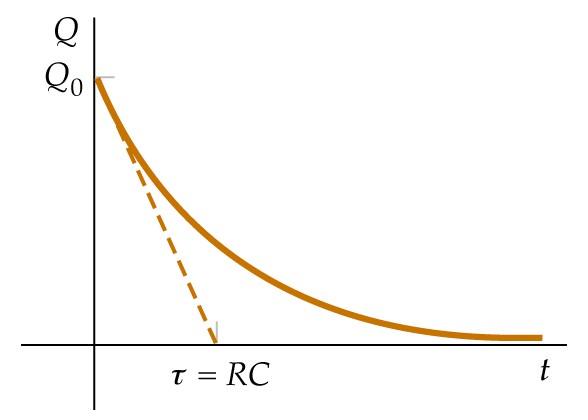 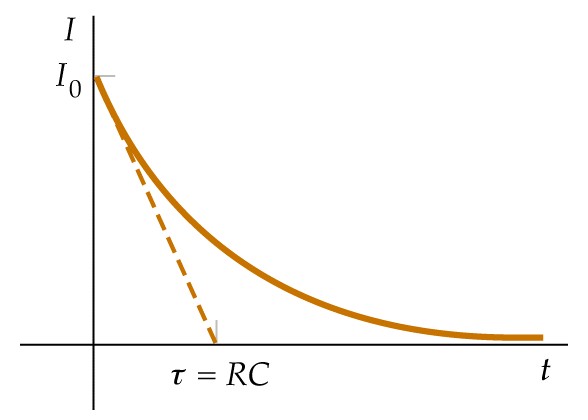 Física II. J.A.Moleón
21